Figure 8. Measurement of CNP-dependent guanylate cyclase activity of NPR-B wild-type and mutant proteins. HeLa cells ...
Hum Mol Genet, Volume 18, Issue 2, 15 January 2009, Pages 267–277, https://doi.org/10.1093/hmg/ddn354
The content of this slide may be subject to copyright: please see the slide notes for details.
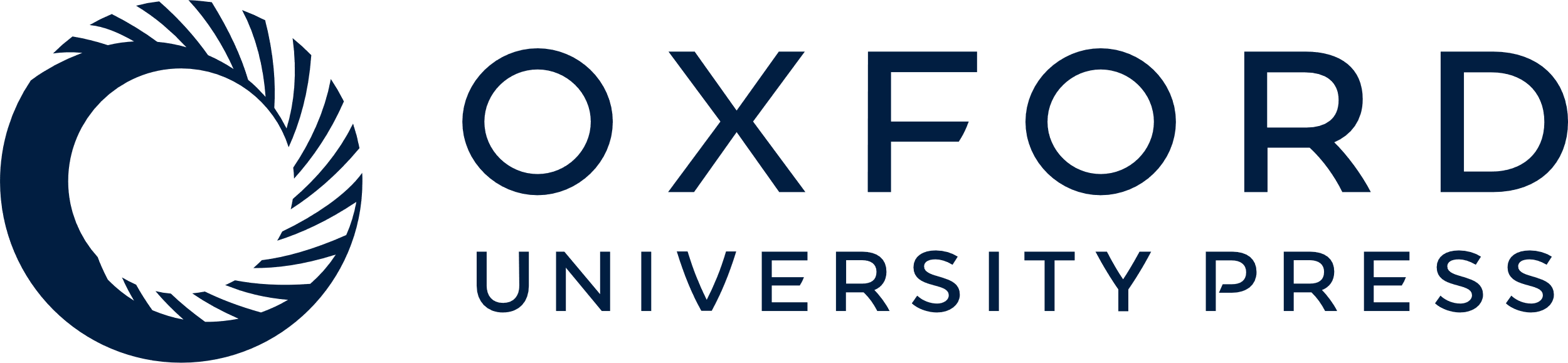 [Speaker Notes: Figure 8.  Measurement of CNP-dependent guanylate cyclase activity of NPR-B wild-type and mutant proteins. HeLa cells transiently transfected with wild-type NPR-B, AMDM-associated NPR-B mutants or no plasmid (mock) were incubated with CNP, and guanylate cyclase activity was measured as described in Materials and Methods. CNP-dependent receptor activity is expressed as a percentage relative to non-stimulated guanylate cyclase activity. Bars are standard error of the mean of experiments conducted in triplicate. *** P < 0.05. 


Unless provided in the caption above, the following copyright applies to the content of this slide: © The Author 2008. Published by Oxford University Press. All rights reserved. For Permissions, please email: journals.permissions@oxfordjournals.org]